Title
Faculty NameCredentialsAdditional Credentials (eg: NLN Expert Clinician)
Affiliation
Disclosures
Protected Information
I verify that all the content in the presentation is original and that of my own.  Any copyrighted information, including images, graphs, text, etc that is already copyrighted was included with express permission from the copyright owner or the information is well cited.
I verify that any inclusion of patient information, including, but not limited to, medical history and photography, was done so with informed consent obtained from the patient.  Every effort has been made to de-identify the patient's information.
Relevance to PT and OT
The information included in this presentation is relevant to Physical and Occupational Therapy practitioners.
Objectives
References
Questions?
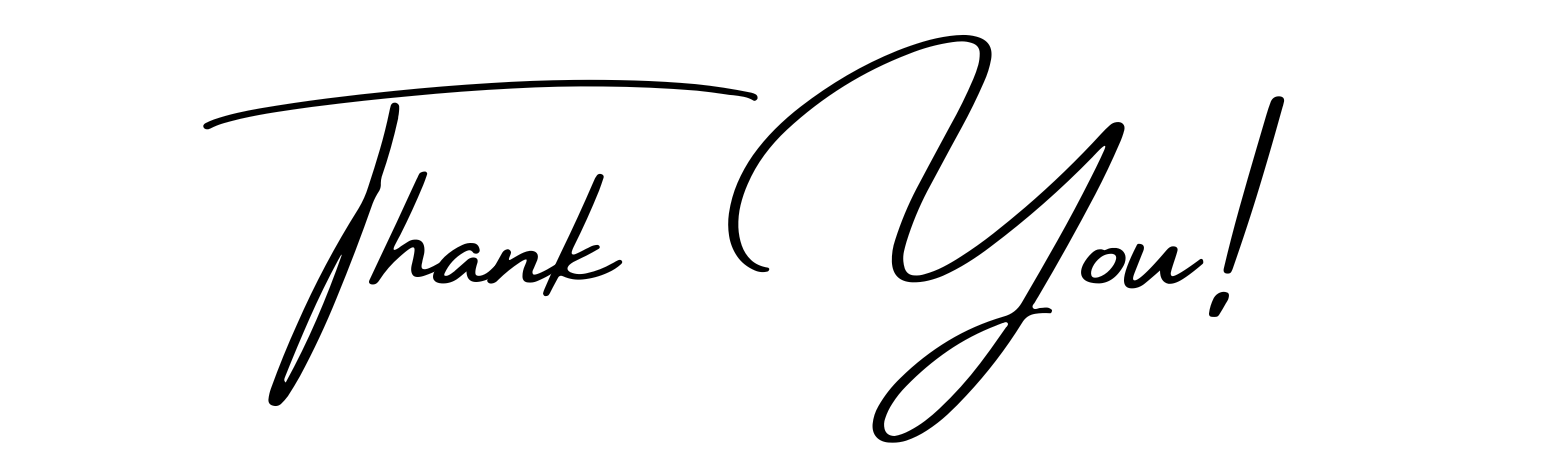